ШМО предметов гуманитарного цикла
Смысловое чтение
Чтение — вот лучшее учение.
 Следовать за мыслями великого человека —
 есть наука самая занимательная»
 А.С. Пушкин
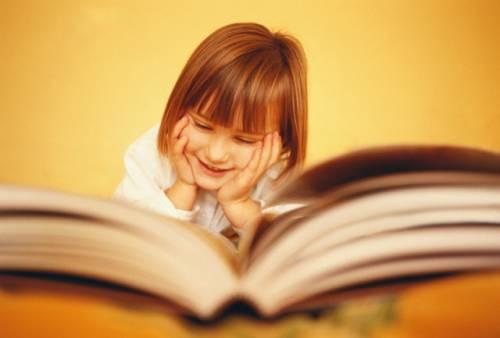 Понятие смыслового чтения
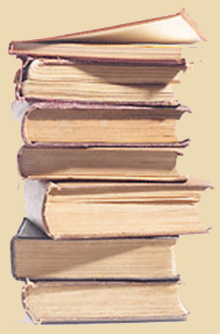 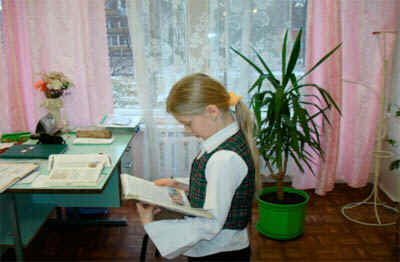 Смысловое чтение
Под смысловым чтением понимается 
осмысление цели чтения и выбор вида чтения в зависимости от цели; 
извлечение необходимой информации из прочитанных текстов различных жанров;
 определение основной и второстепенной информации; 
свободная ориентация и восприятие текстов художественного, научного, публицистического и официально-делового стилей;
 понимание и адекватная оценка языка средств массовой информации»
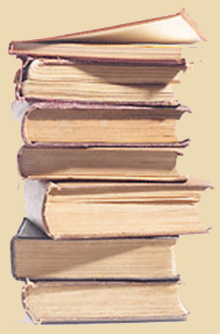 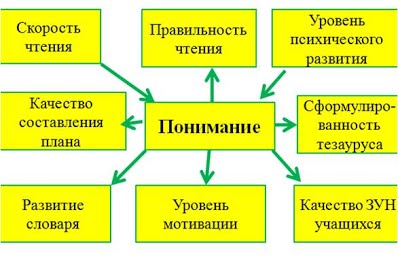 Цель смыслового чтения
максимально точно и полно понять содержание текста, 
уловить все детали,
практически осмыслить информацию, 
проникновение в смысл с помощью анализа текста.
Когда человек действительно вдумчиво читает, то у него обязательно работает воображение. Когда ребенок владеет смысловым чтением, то у него развивается устная речь и, как следующая важная ступень развития, речь письменная.
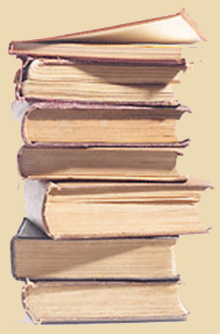 Место смыслового чтения в ФГОС
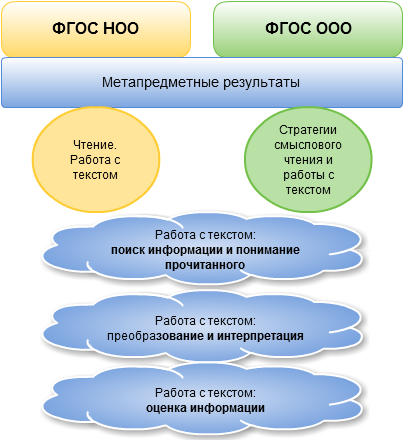 Навыки смыслового чтения являются
 основой для освоения 
основного содержания образования.
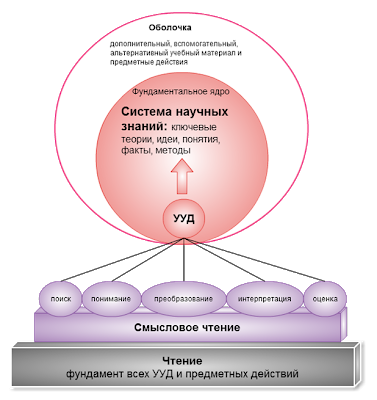 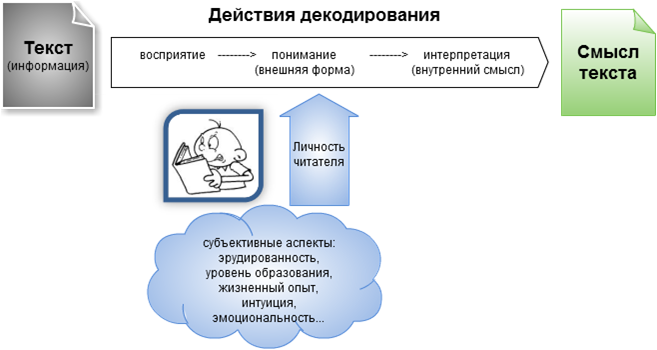